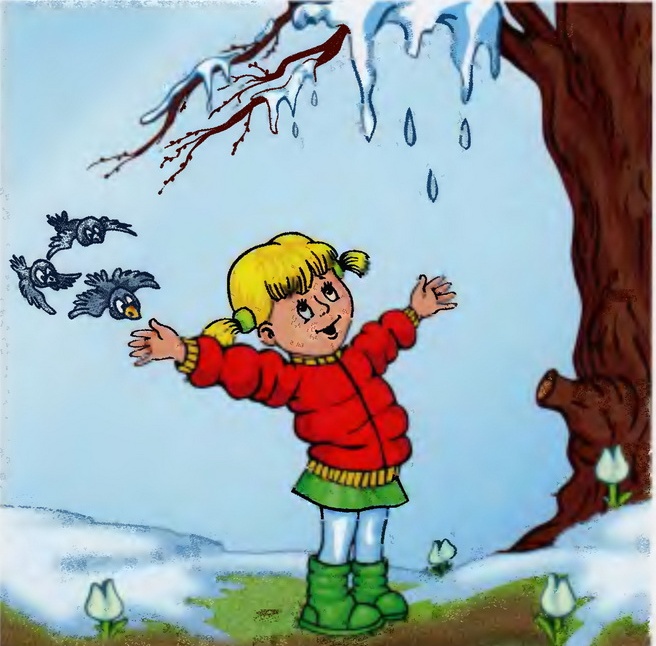 «Весна»
Логопедическое занятие для детей с ОНР учителя-логопеда Астраханцевой А.М.
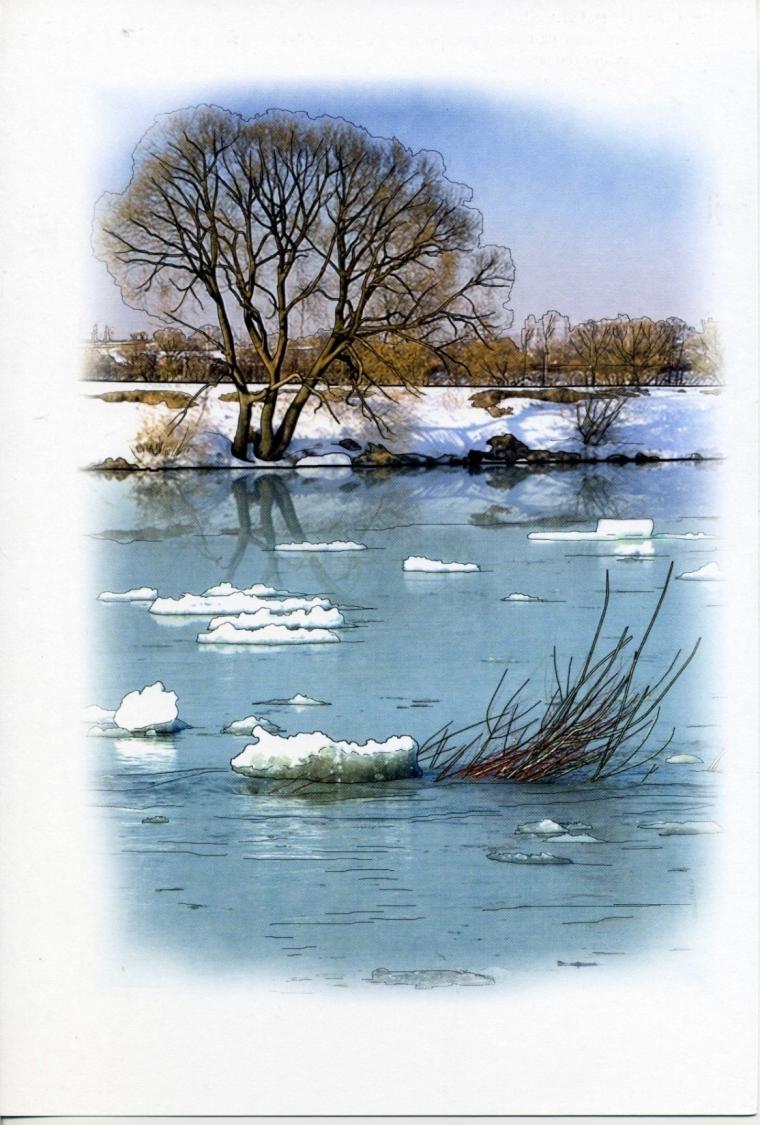 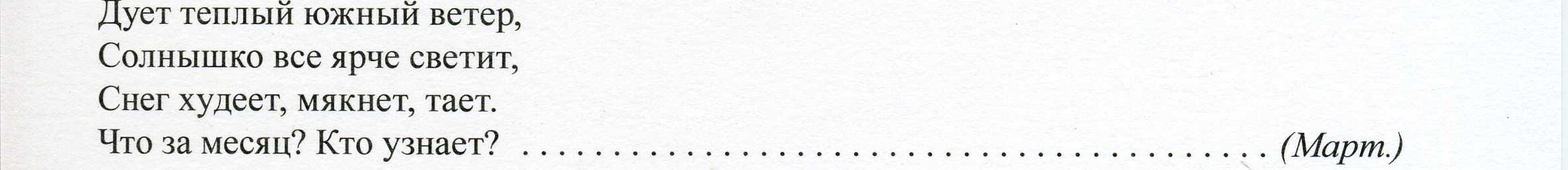 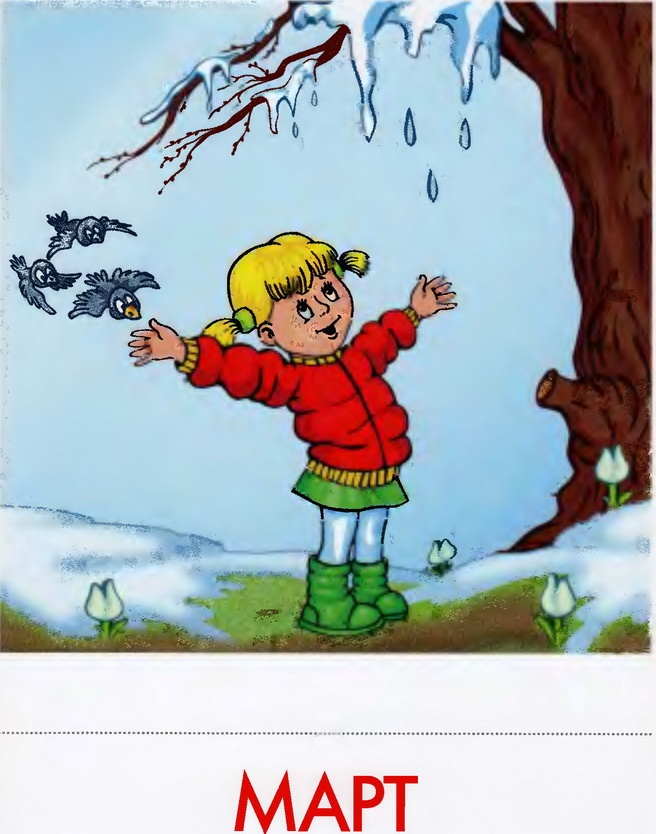 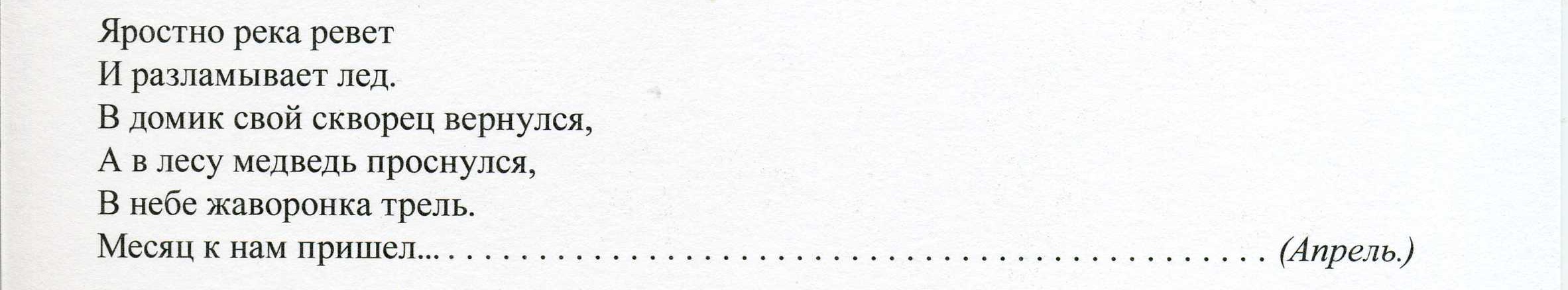 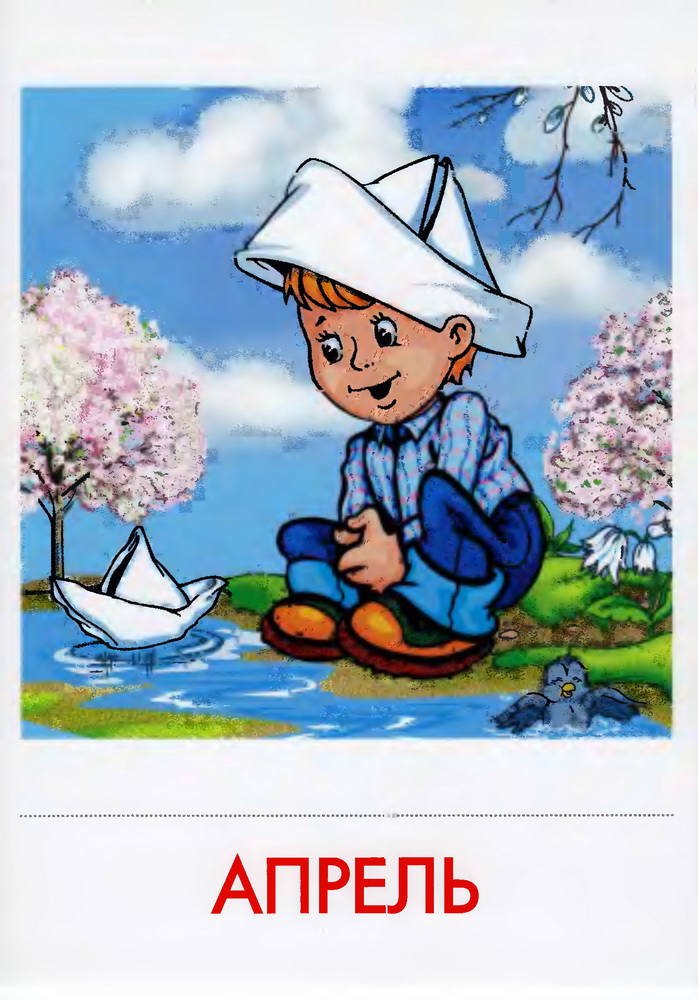 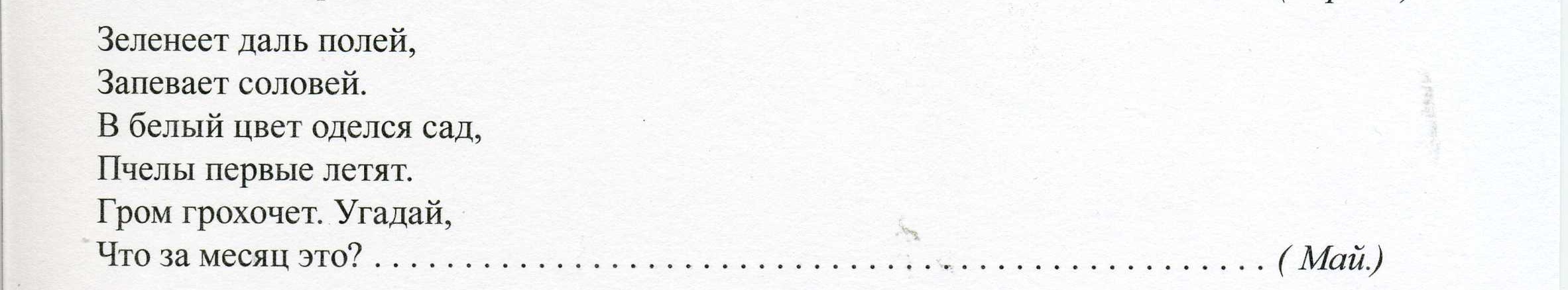 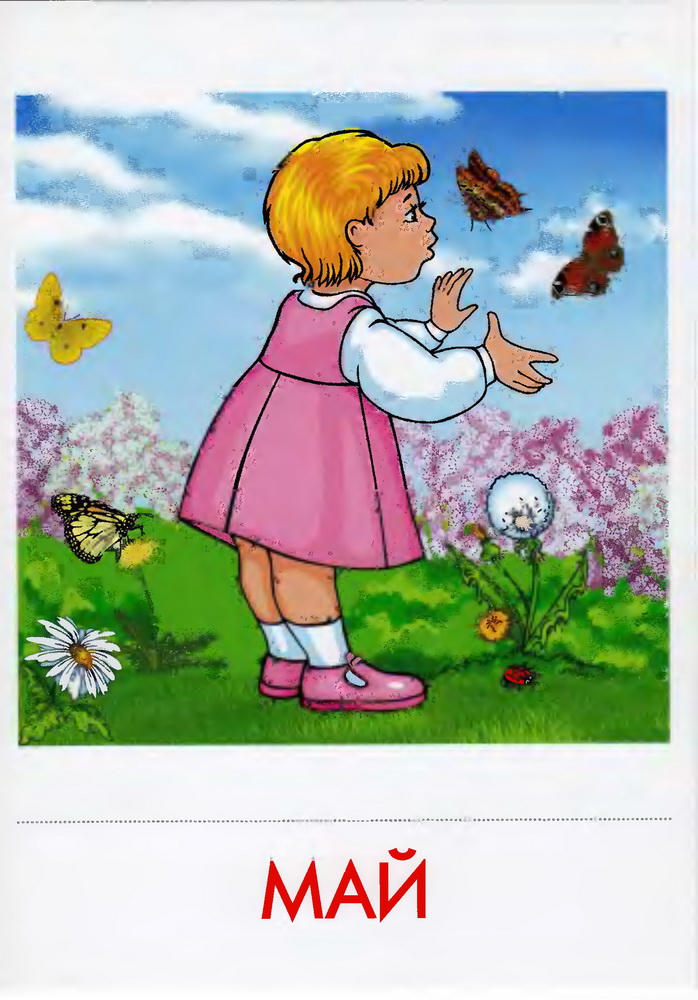 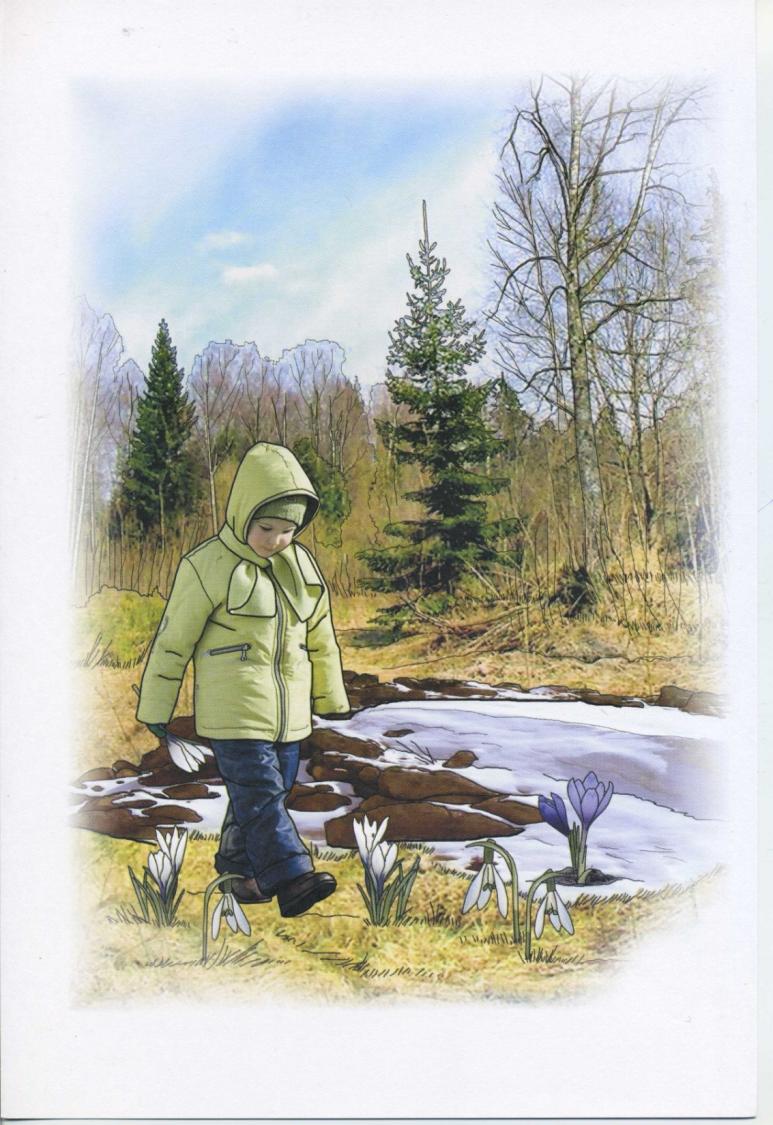 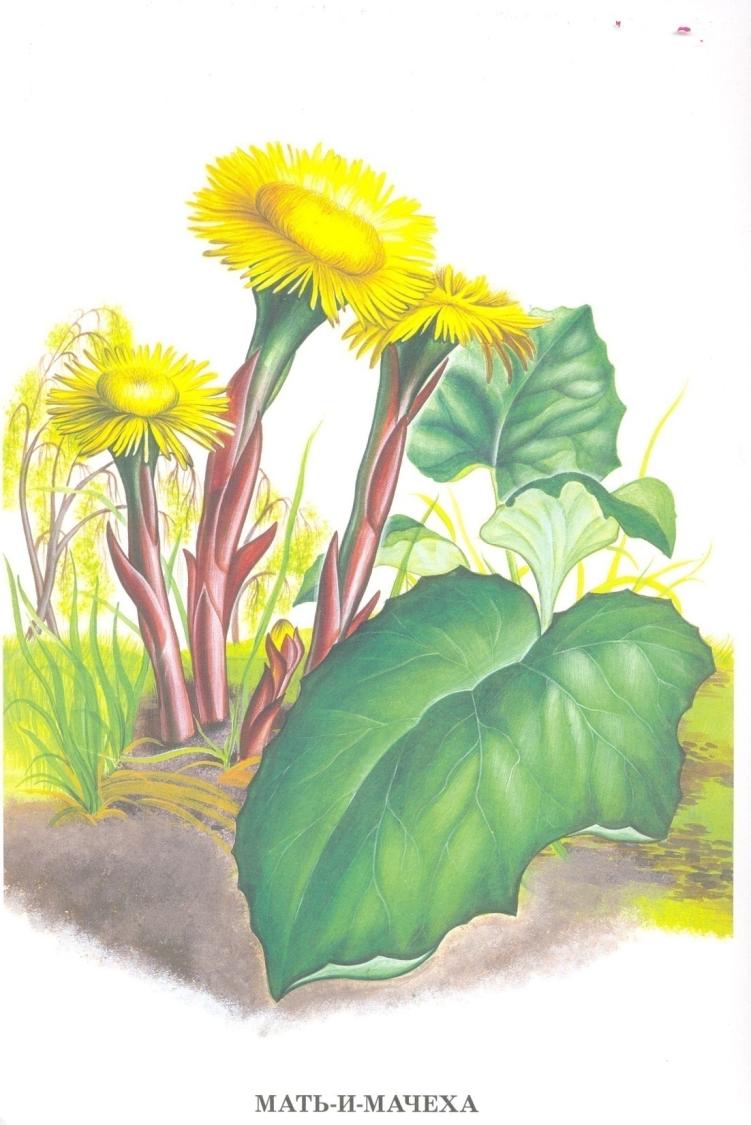 «Что перепутал художник?»
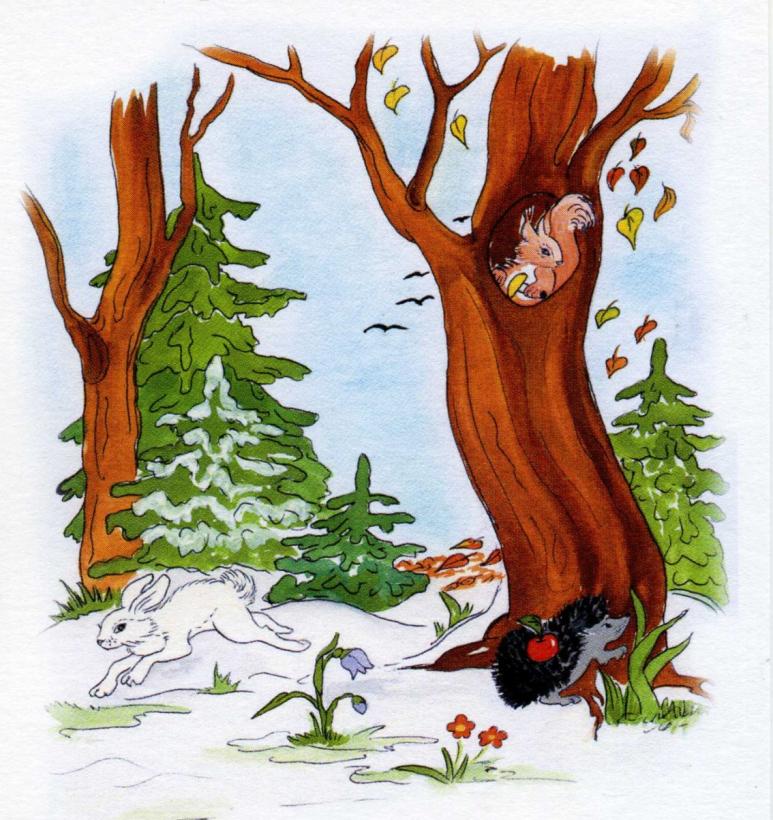 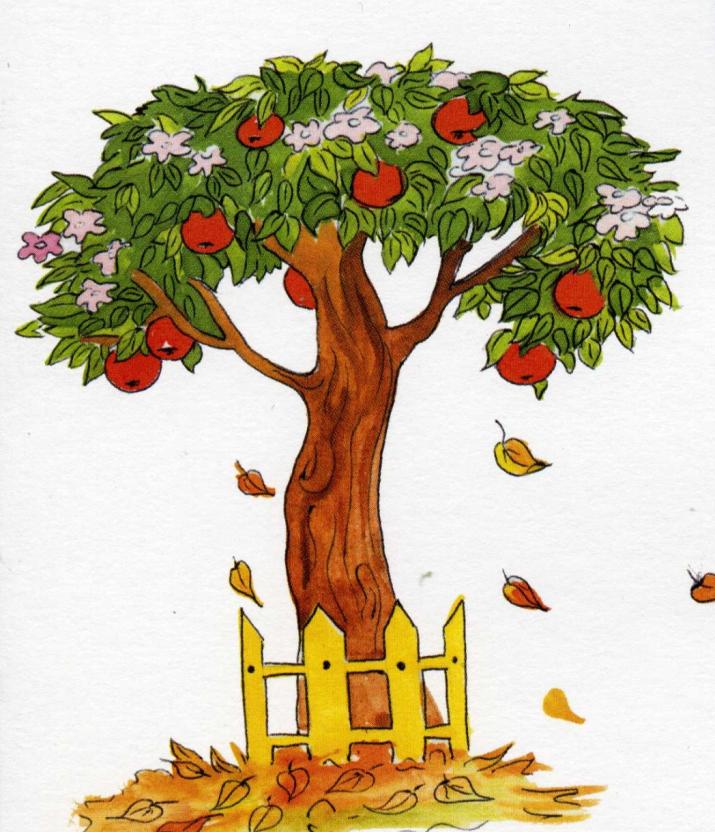 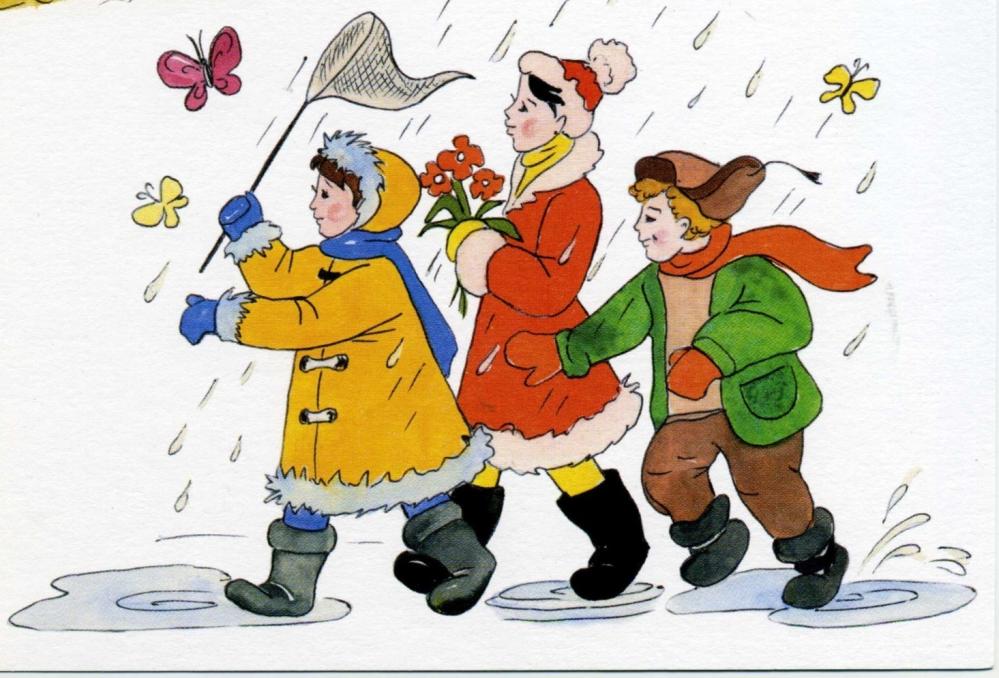 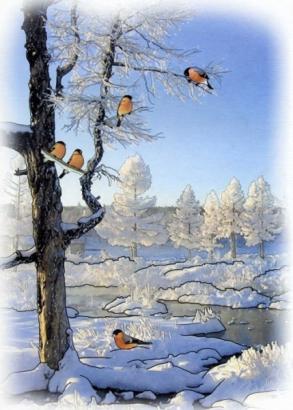 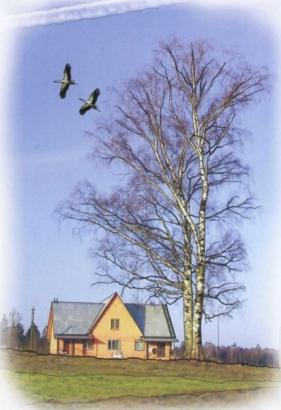 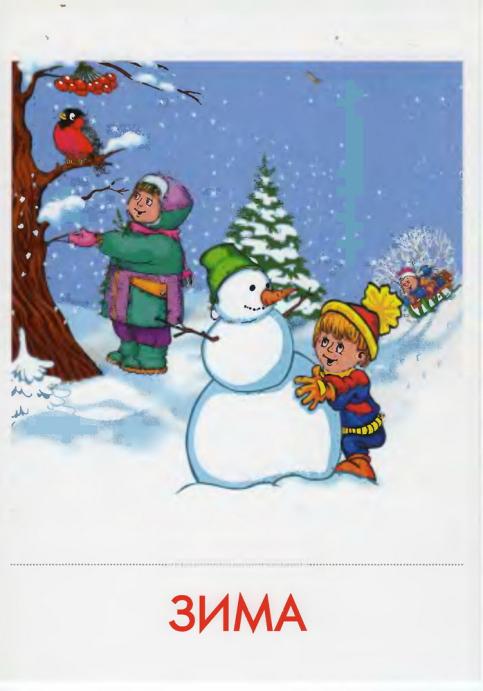 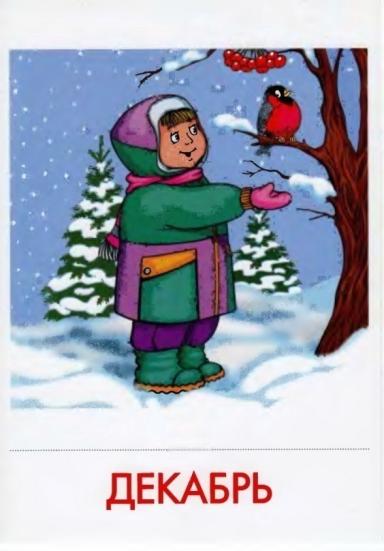 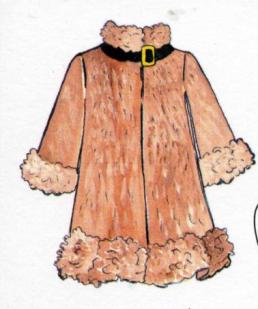 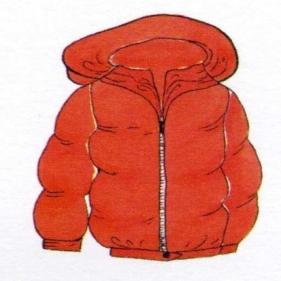 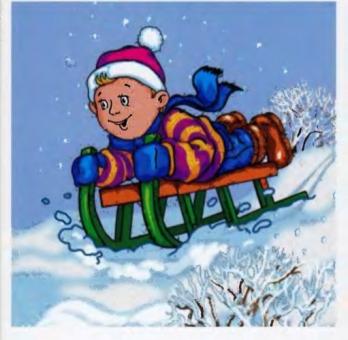 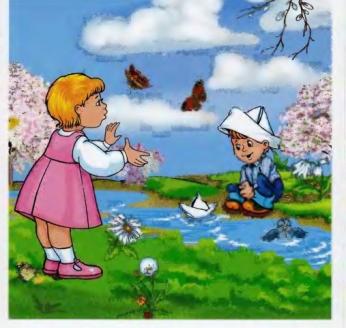 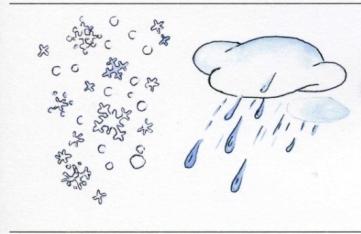 Ле – до – ход
«Что сначала, что потом» Определи последовательность рисунков
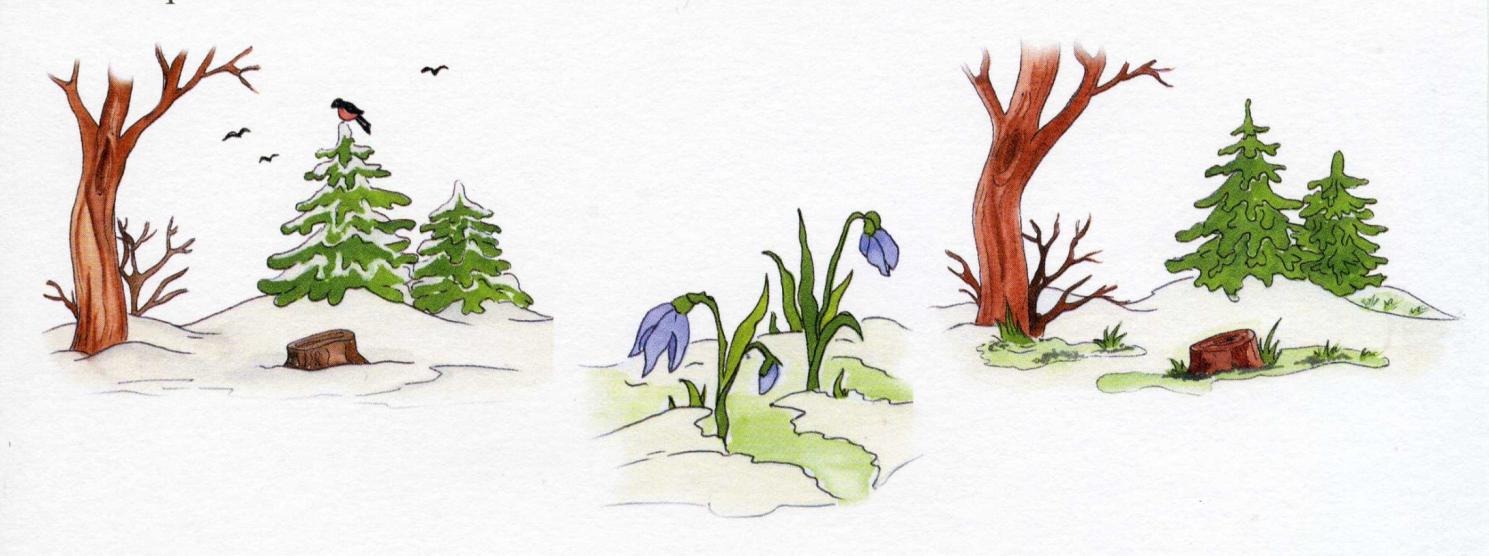 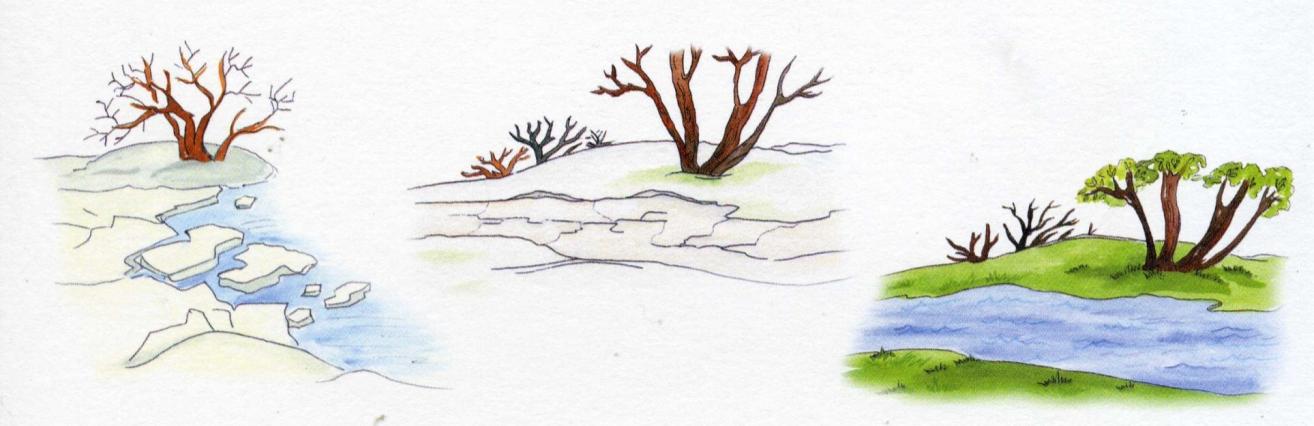 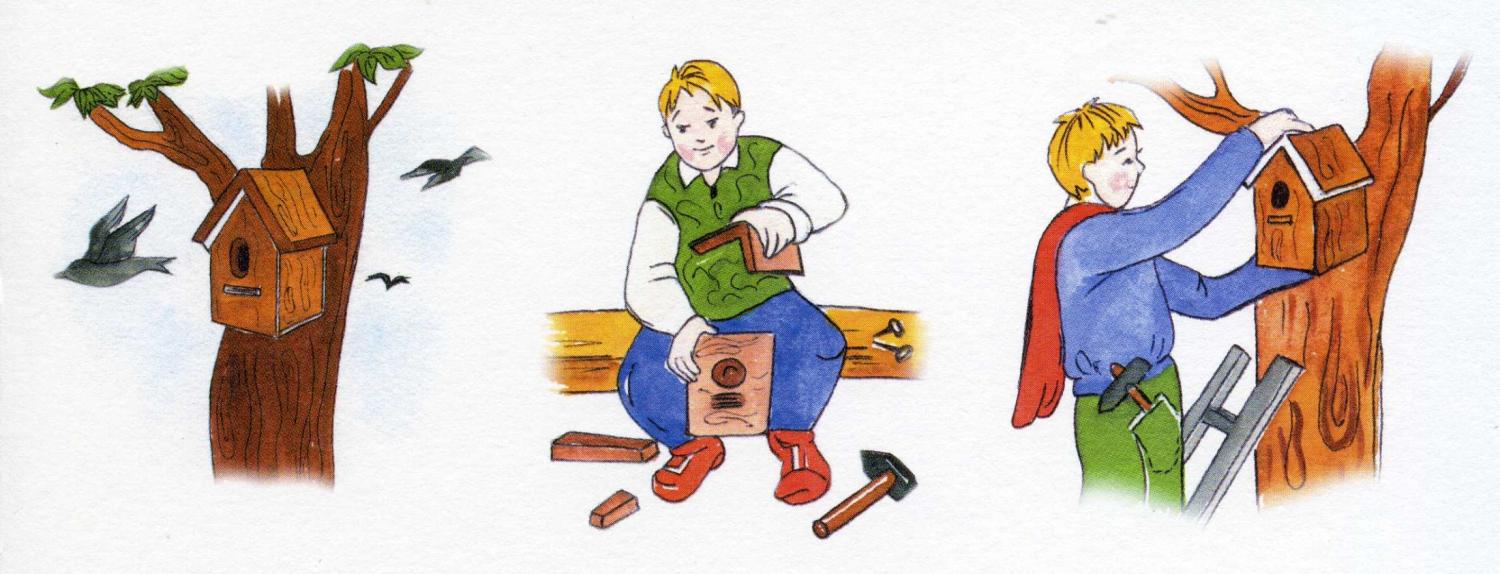 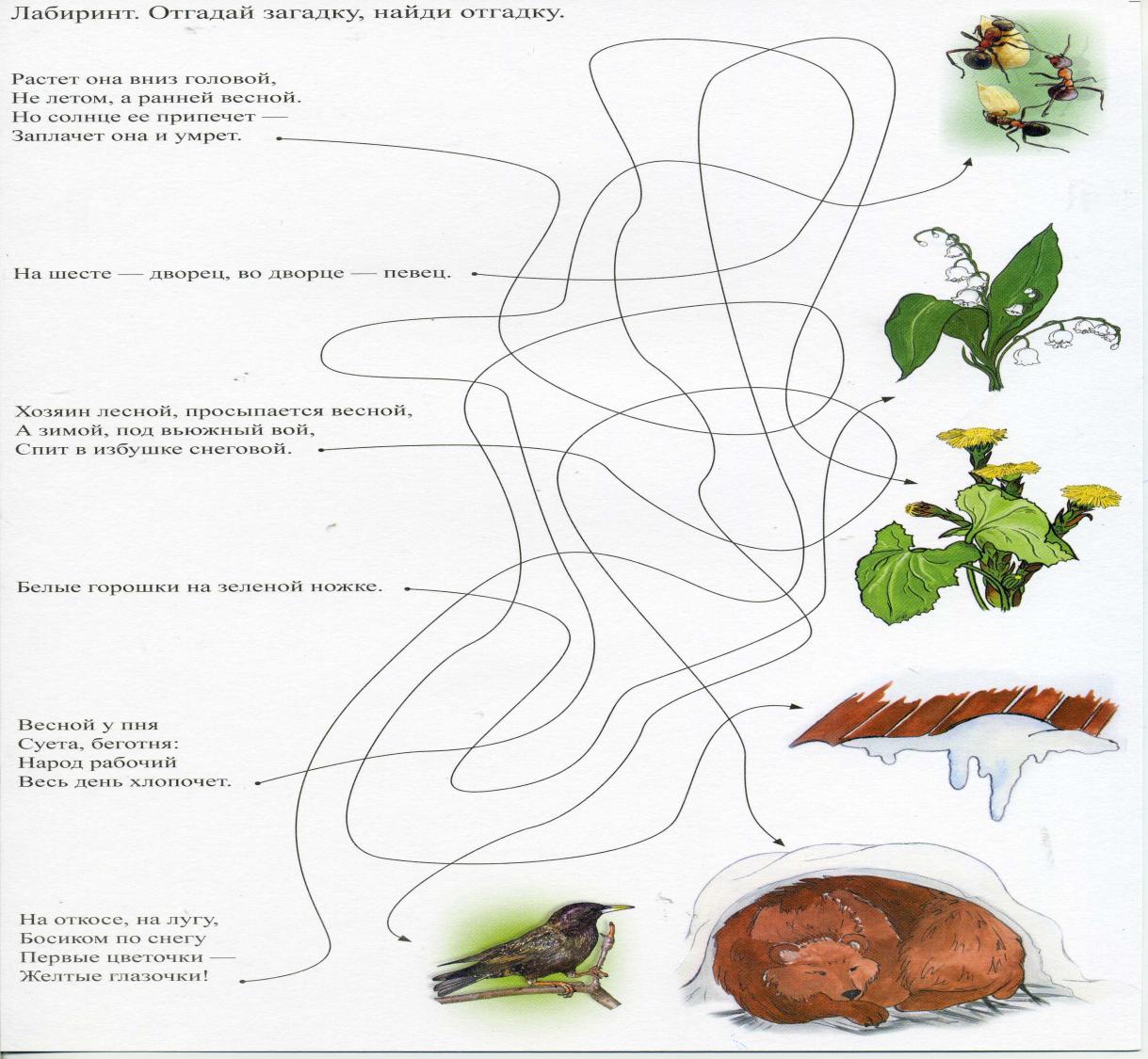 В презентации использован картинный материал из пособия Вохринцевой С. «Окружающий мир. Весна. Дидактический материал».